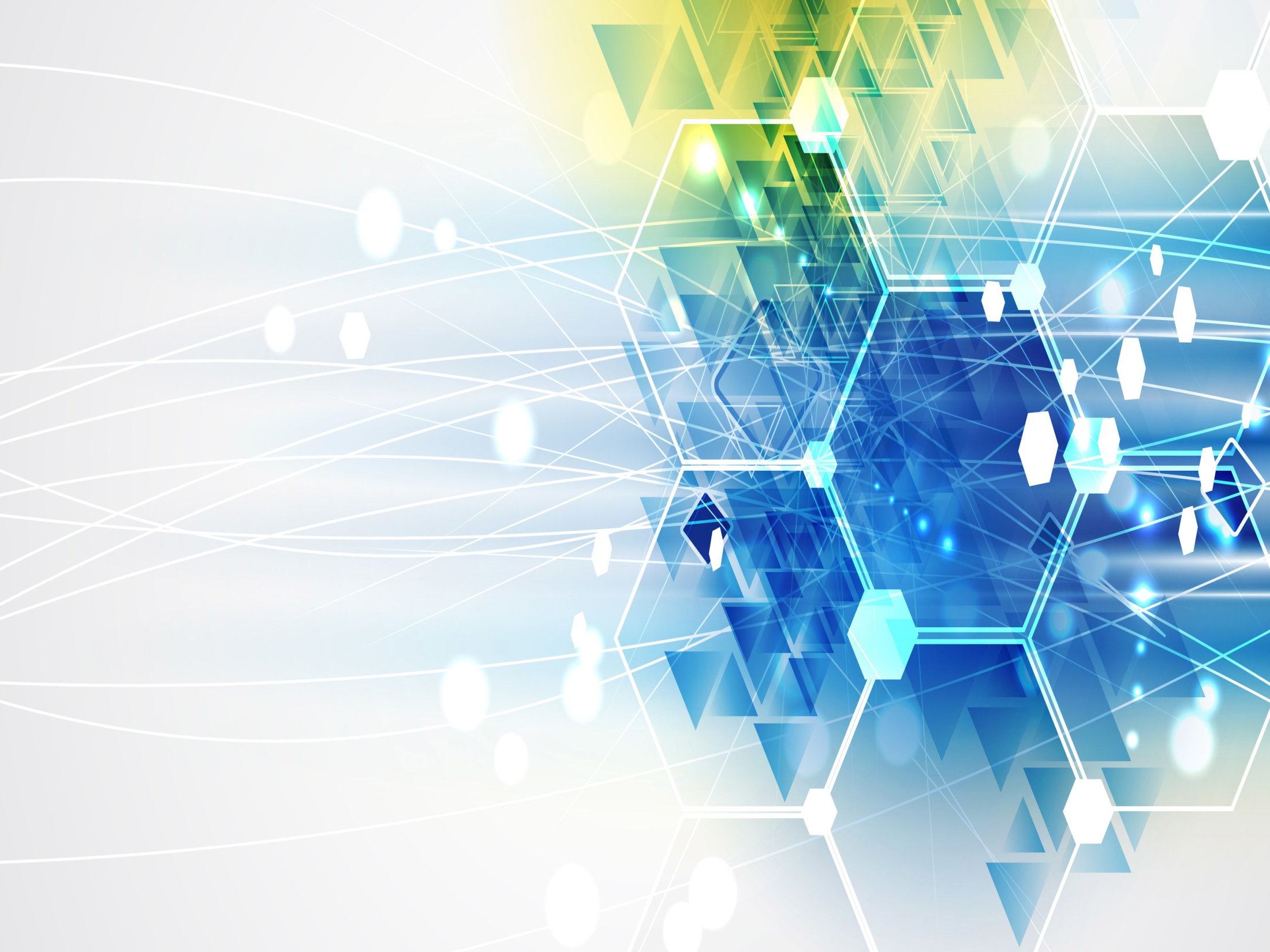 Инновационная идея «Мобильный верёвочный парк»
ТРДТ туризм
Бережнова Е.Н.
Педагог ДО Бережнова Е.Н.
п. Тазовский 2020
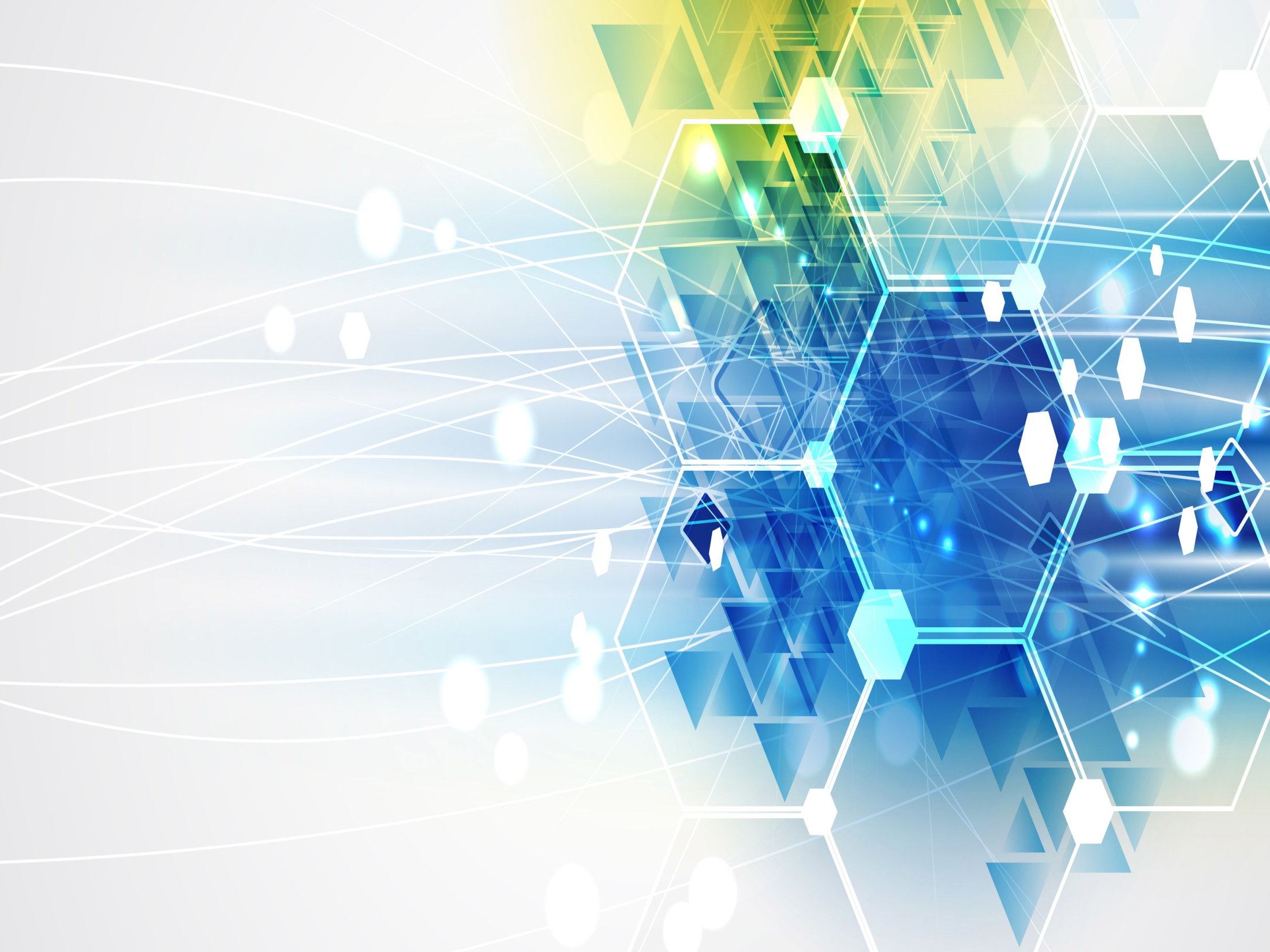 «Верёвочный парк» как один из значимых объектов социальной инфраструктуры. Парк выполняет функцию восстановления и сохранения физического здоровья.
ТРДТ туризм
Бережнова Е.Н.
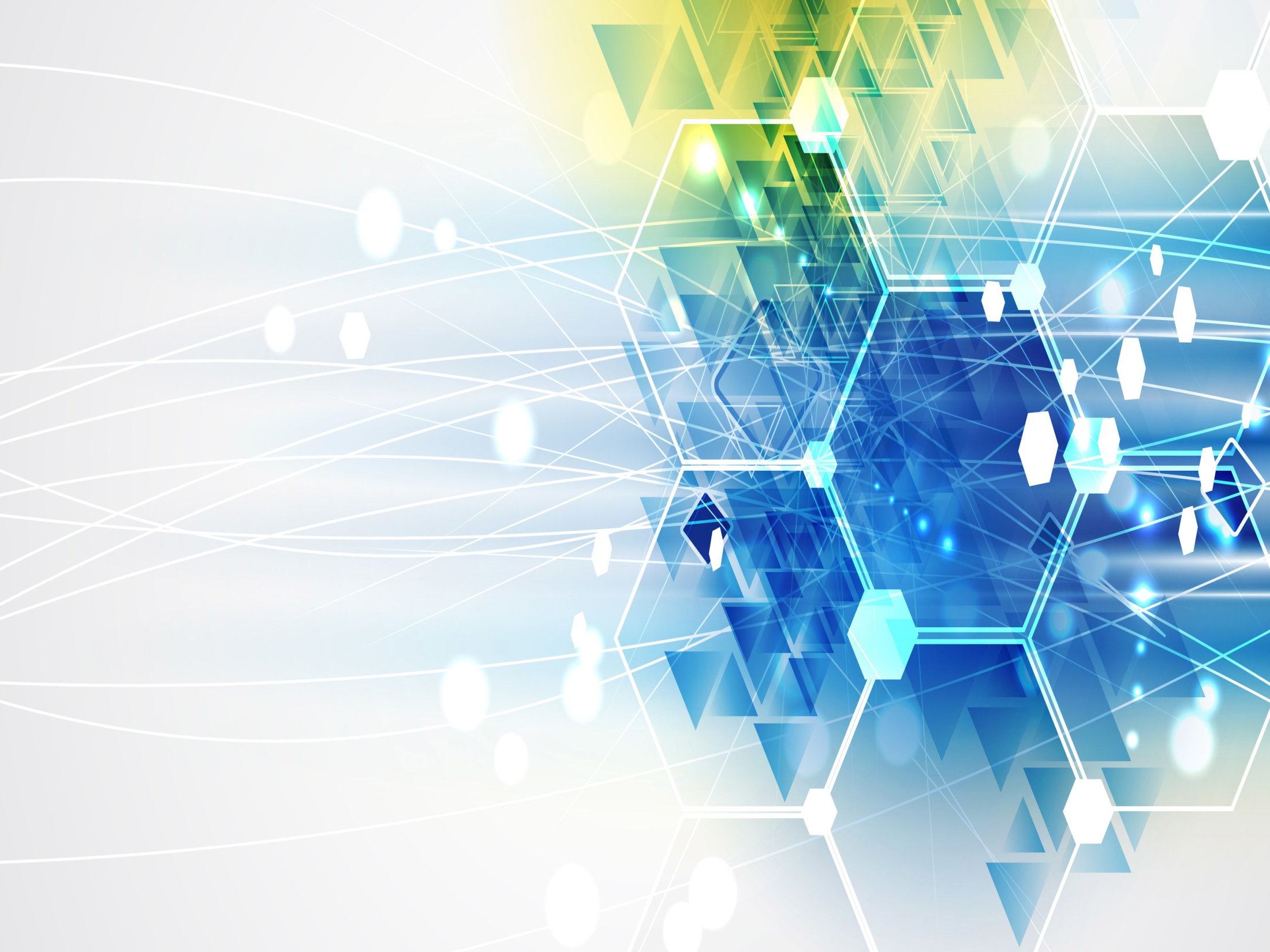 ТРДТ туризм
Бережнова Е.Н.
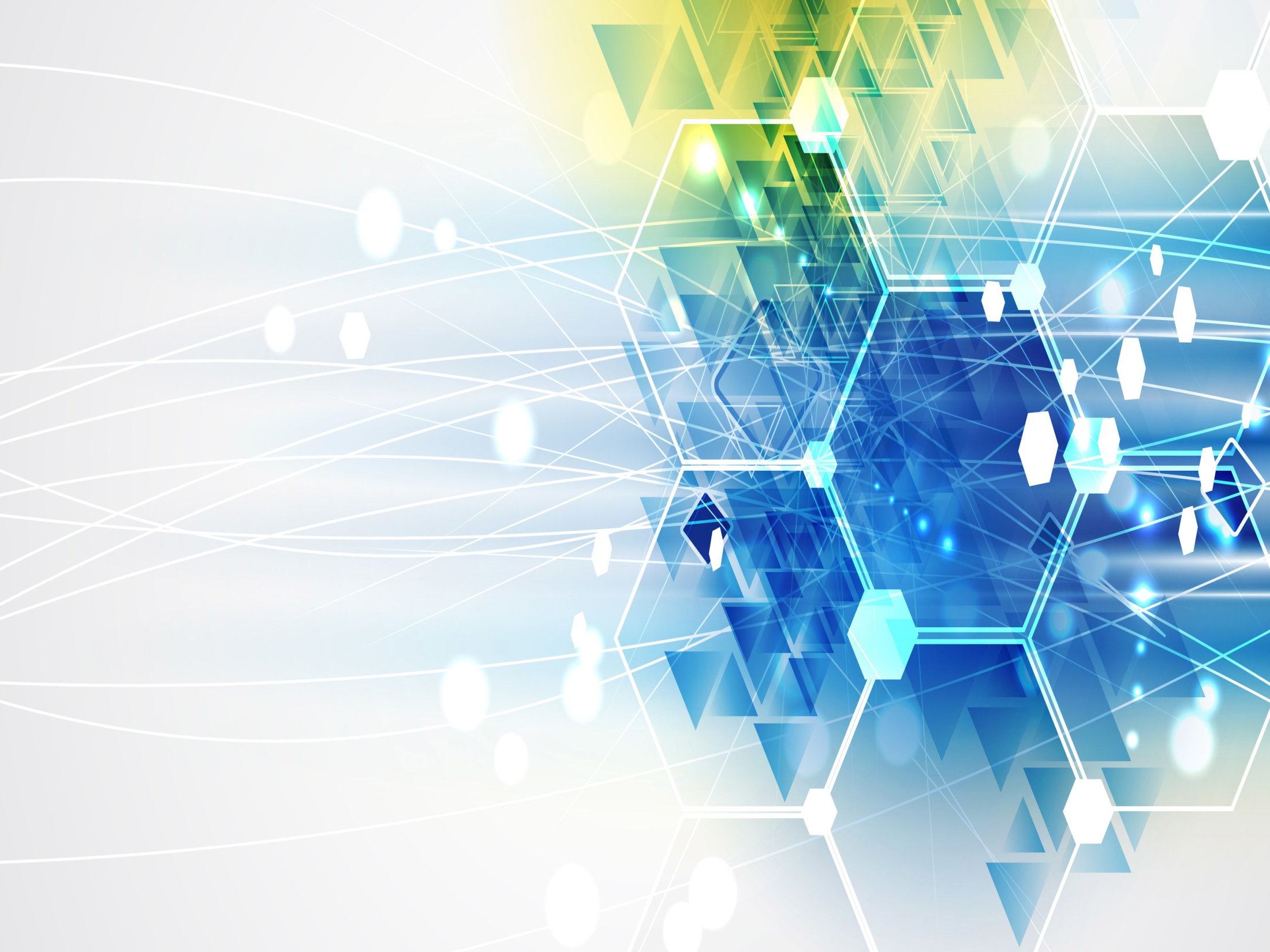 У целевой аудитории   развиваются
ТРДТ туризм
Бережнова Е.Н.
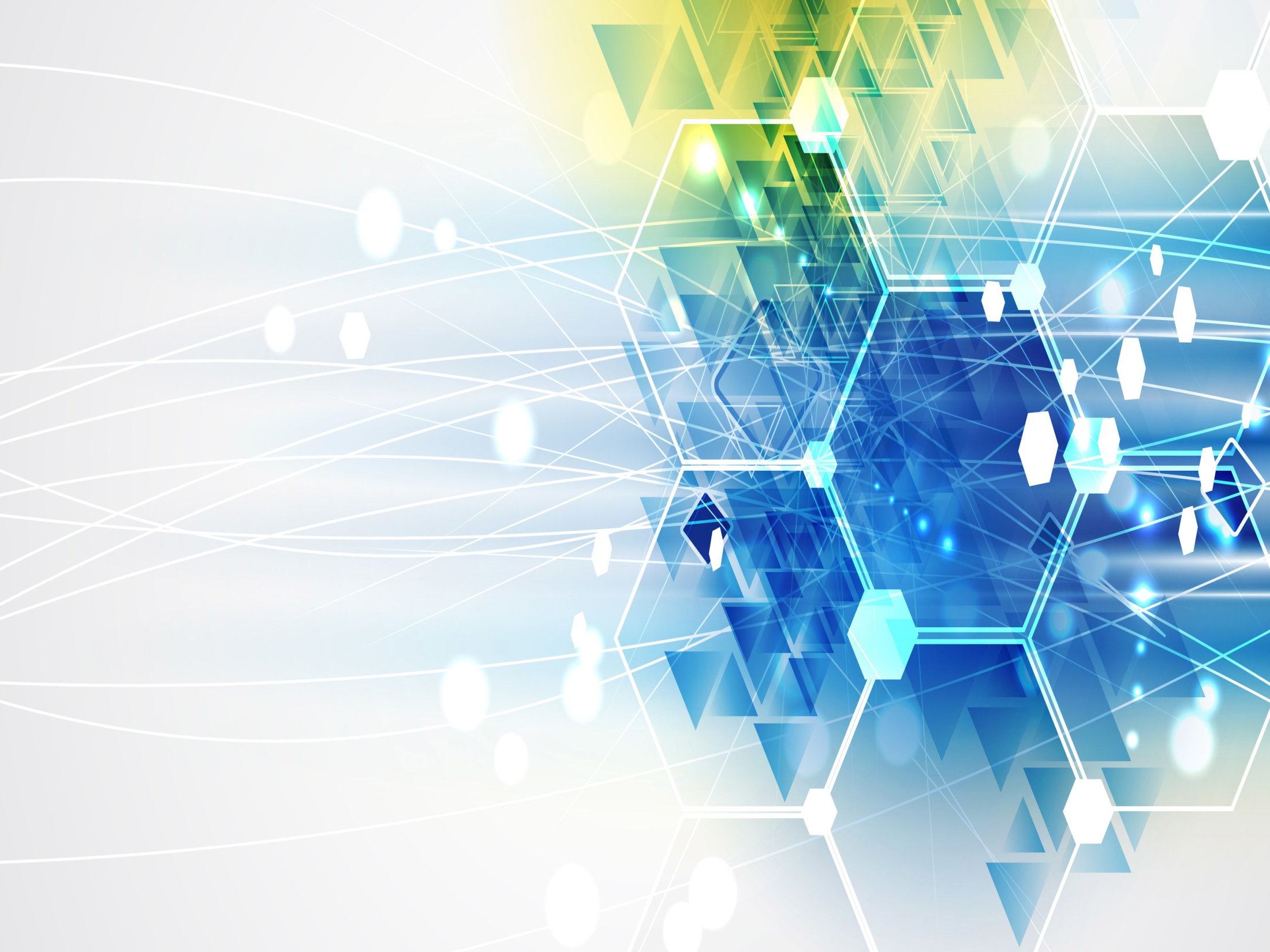 Новизна
- развитие детского туризма
- элемент здоровьесбережения
- профессиональная ориентация
ТРДТ туризм
Бережнова Е.Н.
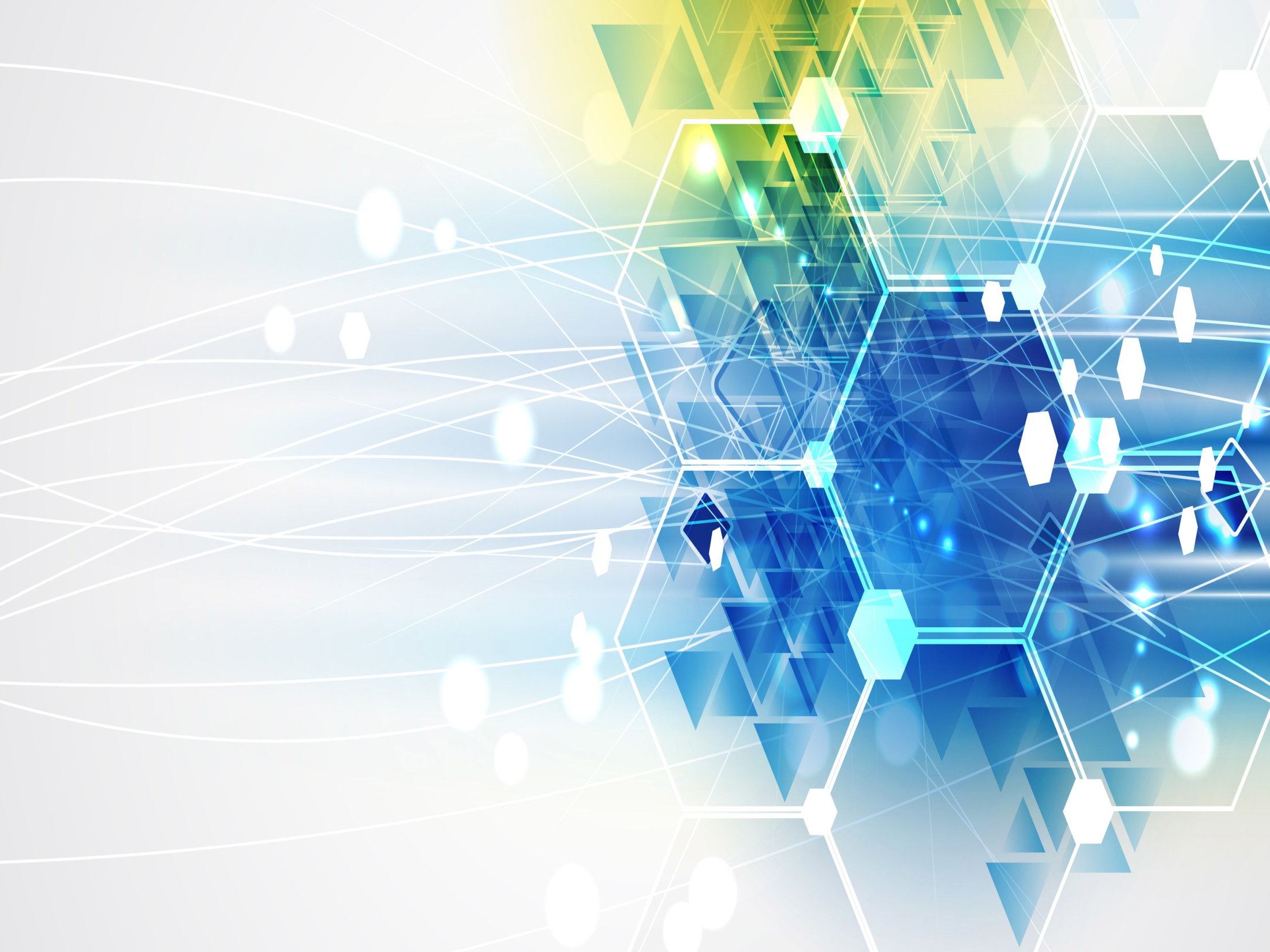 ТРДТ туризм
Бережнова Е.Н.
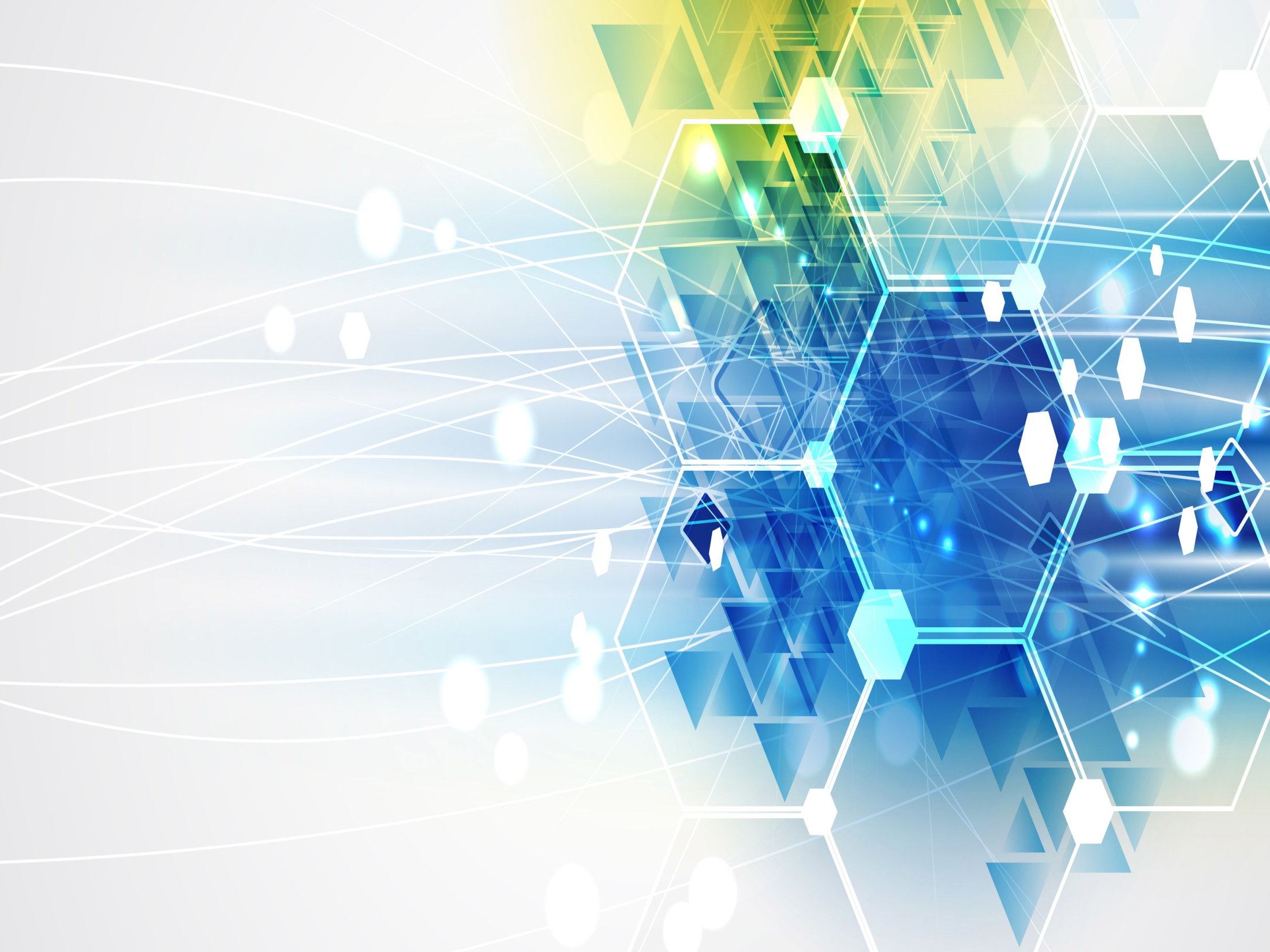 Взаимодействие
ТРДТ туризм
ДОМ творчества
Бережнова Е.Н.
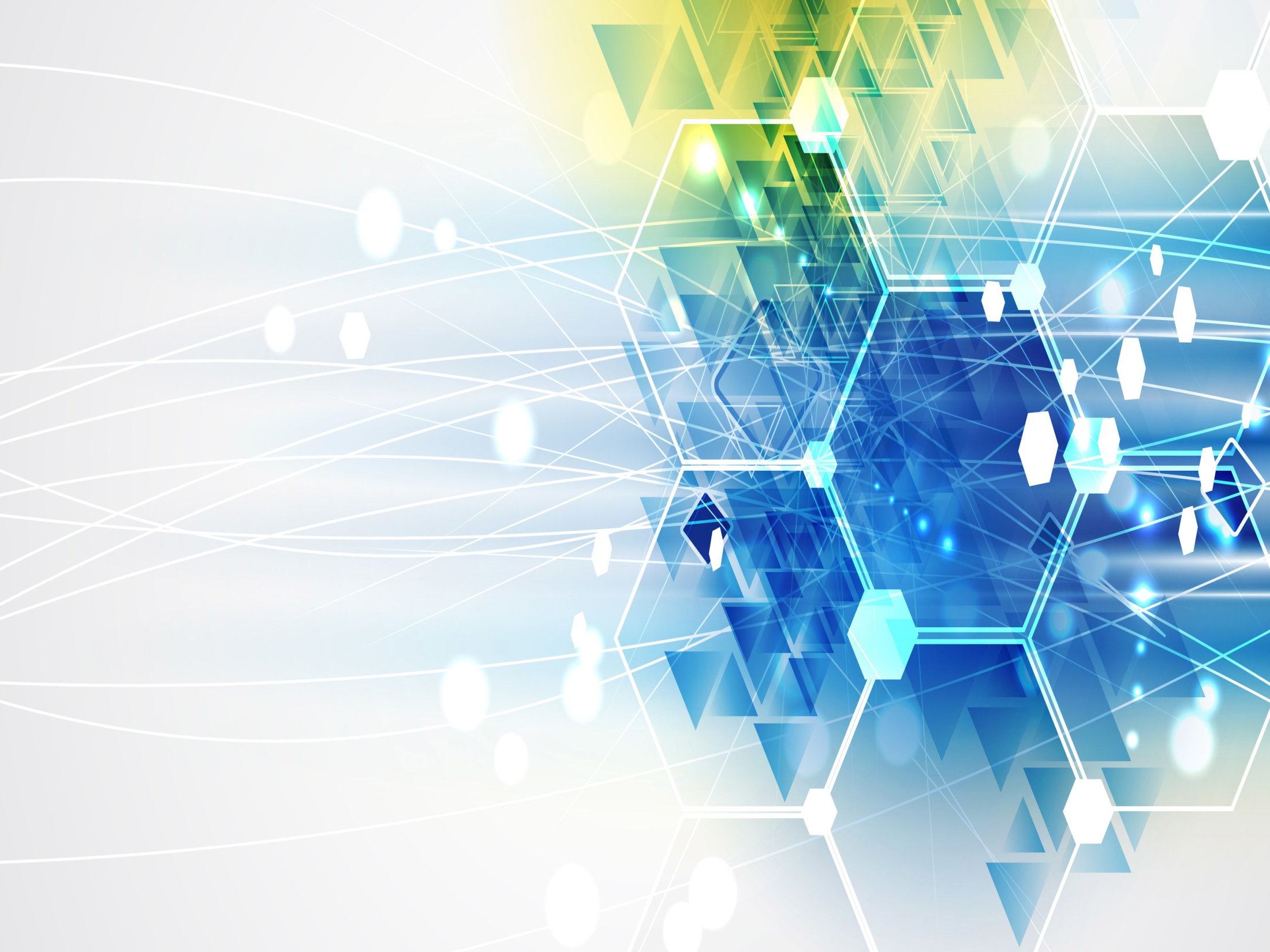 «Веревочный парк»
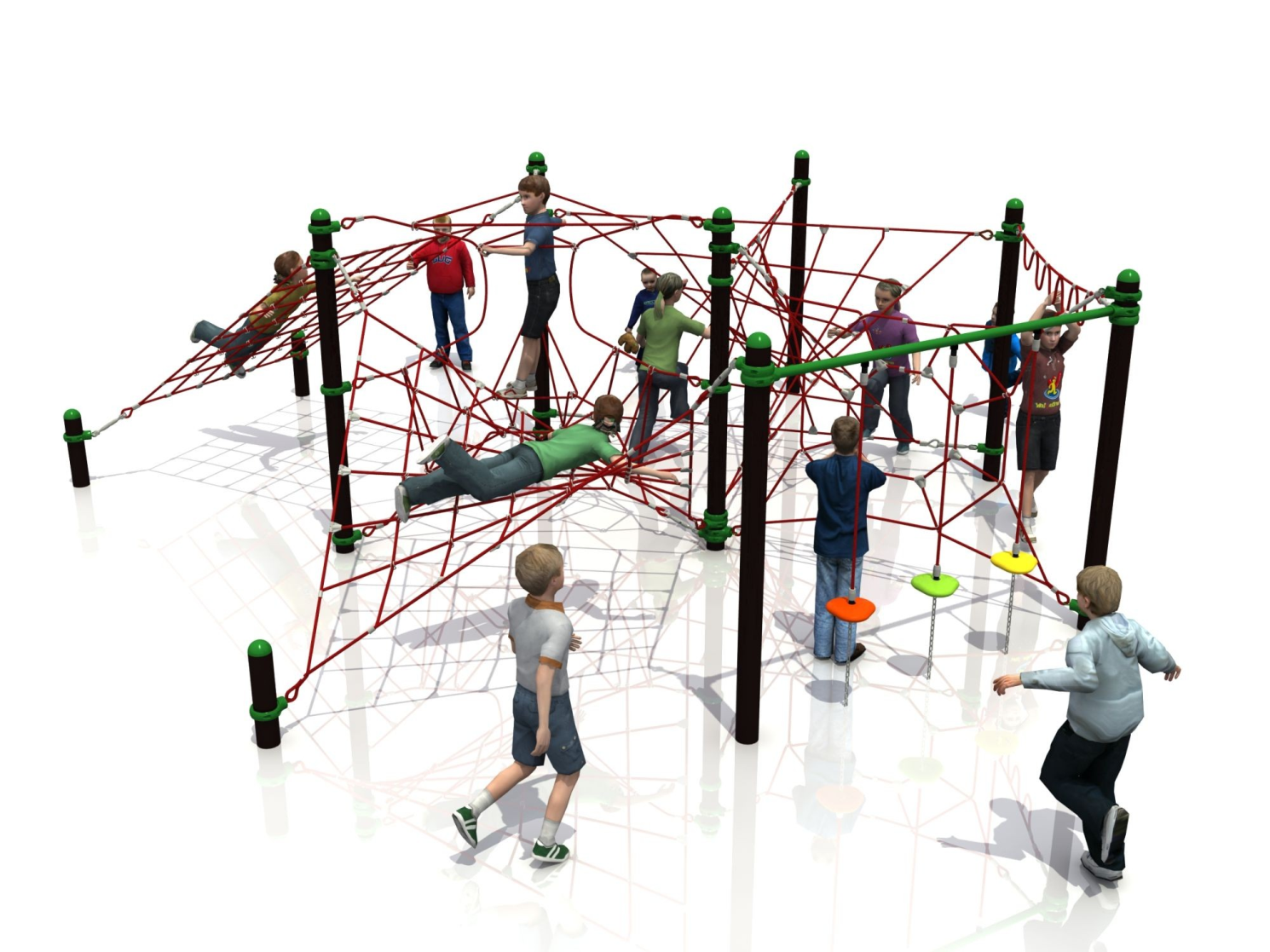 ТРДТ туризм
Бережнова Е.Н.
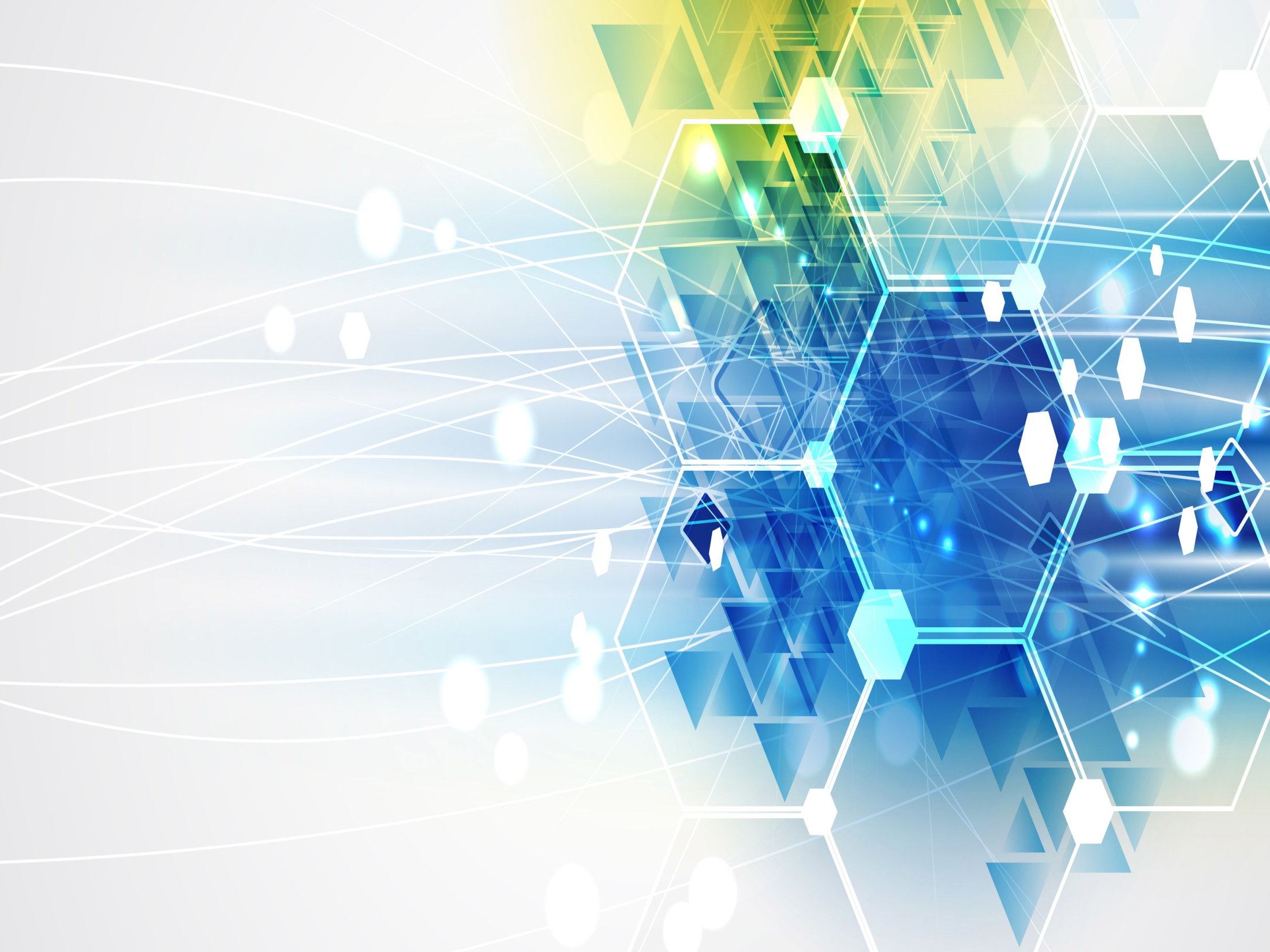 Первые мини - соревнования по туризму
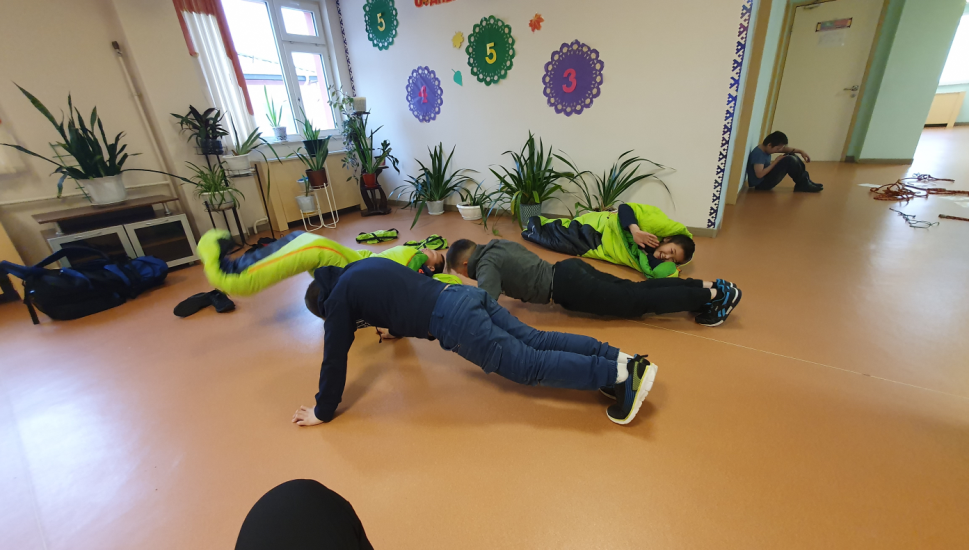 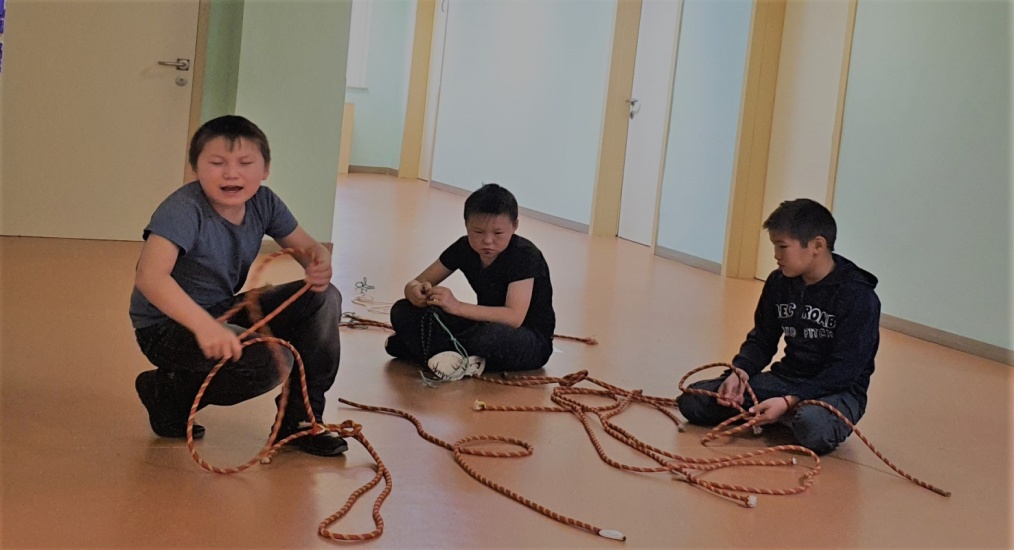 ТРДТ туризм
Бережнова Е.Н.
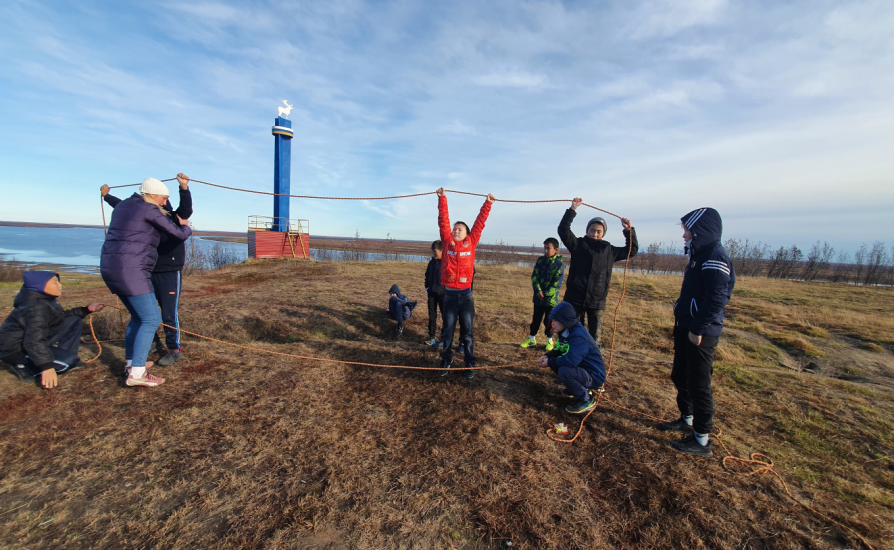 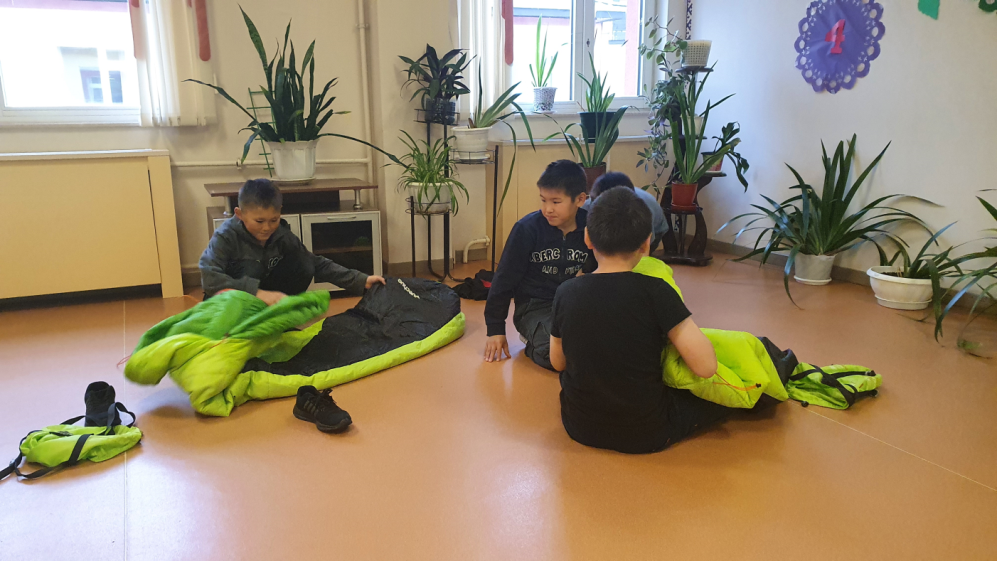 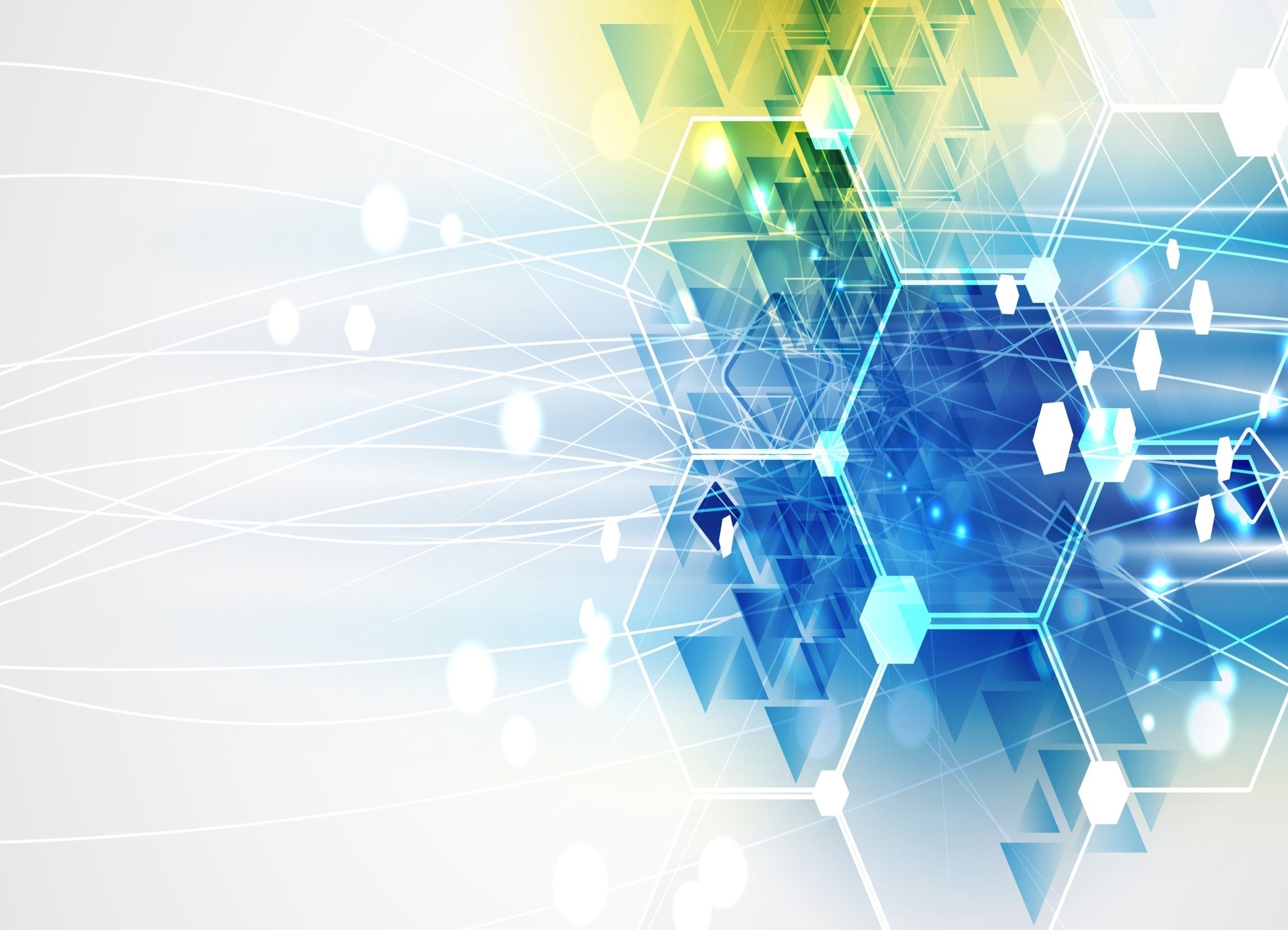 Планируемые услуги
ТРДТ туризм
Бережнова Е.Н.